Qualitative Methods in M&E of HIV and AIDS programme(UP Lecture 2011)
Prof. Supa Pengpid,  M.Sc,  Dr.P.H.  MBA
School of Public Health, University of Limpopo
Scope of Contents
Overview of qualitative methods in M & E
Steps in planning qualitative study
Qualitative data collection methods
Overview qualitative data analysis
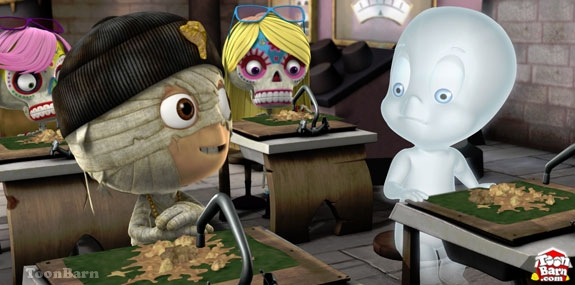 Quantitative vs Qualitative Styles
Soure: Cresswell 1994 cited in Neuman 1997
Difference betweenQualitative and Quantitative 1/2
Soure: Neuman 1997
Difference betweenQualitative and Quantitative 2/2
Soure: Neuman 1997
Characteristics of Qualitative Study1/2
The context is critical: understanding social context for understanding the social world.
Value of the case study: may use case study approach in to greater depth.
Researcher integrity
A question of trust
Reflect and check evidence
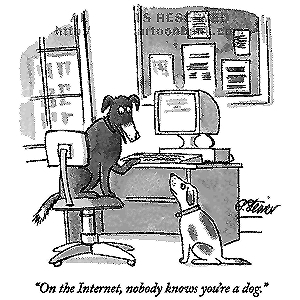 Characteristics of Qualitative Study2/2
Different kind of bias: human factor and researcher bias.
Pay attention: to process and sequence.
Interpretation: description of particular events, give meaning or making them understandable).
Examining historical documents
Elicits and underlying coherence or sense of meaning in the data
 generalize or link to general theory
Qualitative approaches
Qualitative
Improves understanding of the situation
Move from knowledge of the external to knowledge of the meaning of experience
Dialogue and probing
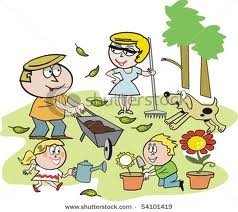 Quantitative & Qualitative approaches
Use of both approaches improves the quality of the results

Able to implement changes to improve the programme/situation
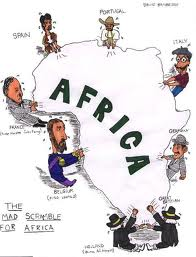 When Qualitative used?
Exploratory, prior to quantitative work

As a way of examining the context of quantitative findings, or give dept of them
   (Explanatory)

On their own, in studies addressing questions
Qualitative Methods
Exploring a topic about which little is known in order to provide insights for intervention;
Investigating the feasibility, acceptability and appropriateness of potential interventions;
Developing appropriate questionnaires at the early stage of a study;
Validating quantitative data through "triangulation," i.e., the use of multiple methods;
Qualitative Methods in M & E
Complementing the quantitative component of a study by providing concrete examples or explaining observed practices;
Developing appropriate materials for educational interventions;
Identifying problems in on-going interventions and suggesting appropriate solutions;
Assessing the impact of on-going or completed interventions.
Linking qualitative and quantitative methods
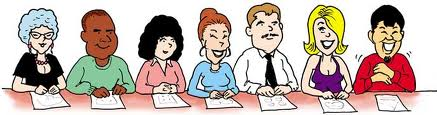 Pattern 1: 

Continuous, integrated collection of both kinds of data
Linking qualitative and quantitative methods
Pattern 2 :

Quantitative……Pre .......Process ……Post.....    
Qualitative…continuous field work…………….
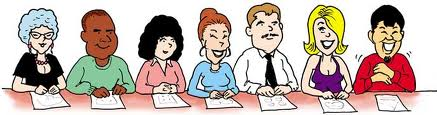 Linking qualitative and quantitative methods
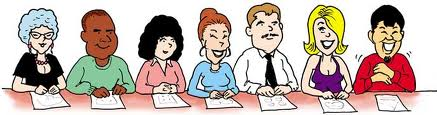 Pattern 3

Qualitative …..Quantitative…….Qualitative
   (exploration)            (questionnaire)         (deepen, 
                                                                      test findings)
Linking qualitative and quantitative methods
Pattern 4 :

Quantitative………Qualitative……Quantitative
    (survey)            (fieldwork)        (experiment)
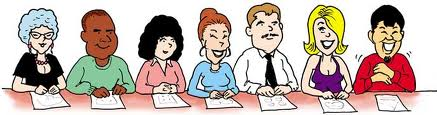 Linking qualitative and quantitative methods
a. Continuous, integrated collection of both kinds of data

b. Quantitative …… Q1……….Q2…………….Q3…………
     Qualitative……………continuous field work………………

c. Qualitative …………Quantitative………………Qualitative
   (exploration)                  (questionnaire)            (deepen, test findings)

d. Quantitative…………Qualitative……………Quantitative
    (survey)                             (fieldwork)                   (experiment)
The Qualitative Methods  in M & E
To find out and to determine why things are the way they are or why people behave as they do. 

Able you to learn what people do, explore and interpret their experiences, and

Examine impact of intervention on their behaviours.
Planning A Qualitative Study
When considering using the services of a resource person, look for someone who:

analyses situations critically;
recognizes and avoids bias;
is socially sensitive to others feelings;
possesses good powers of observation;
has good inter-actional qualities.
Steps In Planning  a Qualitative Study
Step 1 Form a Working Group
Step 2 Formulate Specific Questions
Step 3 Choose a Package of Study Methods
Step 4 Identify Study Groups
Step 5 Plan for execution/ implementation
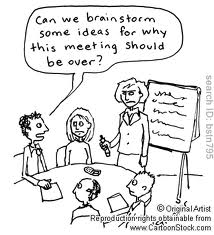 STEP 1: Form A Working Group
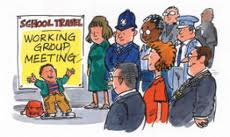 a. Multidisciplinary Study Team
b. Field Staff Qualities
 familiarity with the culture;
 ability to establish rapport , and gain		confidence and trust;
 knowledge of HIV/AIDS;
 ability to speak the local language;
 ability to listen well.
Form a Working Group 1/2
Supervisor(s): to coordinate field work, monitor the performance of interviewers, and assure the quality of data collection.

Moderator: to facilitate focus group discussions.
Interviewers
Observers: to observe and encode as much as possible events, situations, or behaviours according to a pre-defined protocol.
Form a Working Group 2/2
Recorders: to take notes as a non-participant observer.
Assistants: to assist focus group moderators or interviewers to run sessions smoothly, 
Translators : to translate for respondents or transcribe responses where field staff and respondents   do not speak a common language.
Administrative Personnel: to handle administrative business and finances related to the study.
Step 2. Formulate specific questions to Target the Intervention
Are there features of the social, cultural, or behavioural context that could be used to influence the practices of individual health workers or patients?

What kinds of educational materials are available to health providers or patients?

 When health providers or patients have changed in the past, what was it that caused them to change?
STEP 3: Choose a Package of Study Methods
The amount of information needed

The resources needed to gather, process, and analyze the data;

The time frame available;

The local research capacity;

The feasibility of implementing each method in the specific local environment, logistics, and time frame.
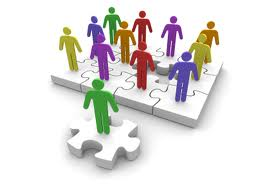 STEP 4: Identify Study Groups
Non-probability sampling: study members are chosen purposively, with an eye to representing the population in a certain way, or according to quotas. 
Purposive
Accidental
Snow ball techniques
Socio metrics
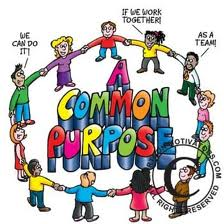 STEP 5: Plan for Implementation 1/2
Choose Site(s) and Location(s) to be Used for the Study

Obtaining the necessary permission.
Locating and arranging sites for group discussions and interviews when necessary.
Obtaining basic descriptive information about the area/facility.
Recruiting any support staff in the community that may be needed.
STEP 5: Plan for Implementation 2/2
b. Select Coordinators for Each Study Component (if the study have multiple methods). These coordinators will be responsible for identifying field staff, training them for their specific tasks, supervising the field work, and preparing the data for analysis.

c. Plan the Schedule for Individual Study Components (Some studies using multiple methods will implement all methods at the same time in the same sites).
Qualitative Data Collection Methods
1. In-dept-interview
2. Focus group discussion (FGD)
3. Observation
    3.1 Participant observation
    3.2 Non-participant observation

4. Structure questionnaires 
5. Field note, diary, pictures, VDO etc.
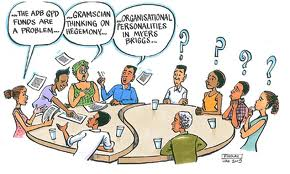 General view of Qualitative Data Analysis
Data reduction; refers to the process of selecting, focusing, simplifying, abstracting, and transforming of the data.  (writings summaries, coding, teasing out theme, making clusters, making partition, writing memos)

Data display is and organised, compressed assembly of information that permits conclusion drawing and action. 

Triangulation VS Respondent validation

Conclusion drawing and verification
Software for Qualitative Data analysis
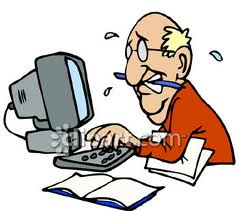 Atlas
NViVo
etc
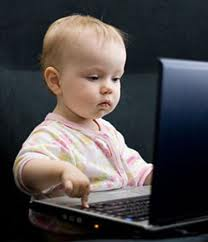 Data preparation and Import
Text file
PDF
Video tape
Audio tape
Picture
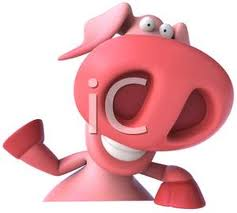 How it works?
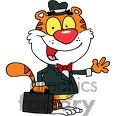 Searching
Coding
Link
Molding
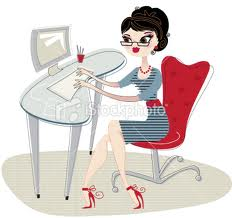 Section 0, Paragraph 191, 222 characters.
 
I used the common assessment like righting down the data that the learners ha given to me, following the projects that they did and recording that information. That is we often assess our learners, by questionnaires e.t.c.
 
Section 0, Paragraph 194, 110 characters.
 
To find out what much do they know in relation to life, because life orientation has to deal with life skills.
 
Document 'Eketsetseng teacher 1',  1 passages, 237 characters.
Thank you!
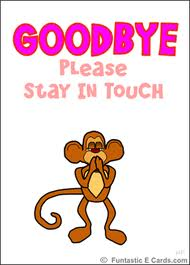 In-depth Interviews
allows person to person discussion.

lead to increased insight into people's thoughts, feelings, and behaviour on important issues.

is often unstructured and therefore permits the interviewer to encourage an informant to talk at length about the topic of interest.

uses a flexible interview approach.
Use of In-Depth Interview
In pilot studies to generate ideas.

To obtain greater depth of information on a topic of interest as a supplement to data received from other methods, e.g., structured questionnaire.

To evaluate the impacts of interventions on attitudes or beliefs.
Summary of Key Steps in Conducting In-depth Interview
Step 1: Plan how you will conduct the in-depth 
                 interviews.
Step 2: Decide who your respondents will be.
Step 3: Prepare interview guide for each
                 category of informants.
Step 4: Select your interviewers.
Step 5: Train the interviewers.
Step 6: Conduct the actual interviews.
Step 7: Analyse the data.
Step 8: Write a report and recommend intervention (s).
Focus Group Discussion (FGDs) Method
FGD is an in-depth field method that brings together a small homogeneous group (6 to 12 ) to discuss topics on a study agenda. 

The purpose is to use the social dynamics of the group, with the help of a moderator/ facilitator, to stimulate participants to reveal underlying opinions, attitudes, and reasons for their behaviour.
Use of FGDs
Explore a topic about which little is known. 
Generate research questions if employed at the early stages of a multi-method study.
Develop appropriate language to be used in a questionnaire.
Complement other data in explaining people's actual thoughts, feelings, beliefs, and perceptions obtained from other methods.
Develop appropriate materials and messages for educational interventions.
Key Steps in Conducting Focus Group Discussions (FGD)
Step 1: Plan the entire FGD study
Step 2: Decide what types of groups are needed
Step 3: Select moderator and field team
Step 4: Develop facilitator's guide and format for 
             recording responses
Step 5: Train field team and pre-test instruments
Step 6: Prepare for individual FGDs
Step 7: Conduct FGDs
Step 8: Analyze and interpret FGD results
Observation
Observation is a technique that involves directly observing behaviour with the purpose of describing it. 

To observe means to examine an object, or an individual, or group of people, or an event with all of the senses.
Type of Observation
Participant observation takes place when an observer participates with the people and in the events he or she is observing. 

Non-participant observation occurs when an observer observes events without interacting with the person(s) being observed (structured or unstructured).
Structured vs Unstructured Observation
The aim of unstructured observation is to observe and record behaviour in a holistic way without the use of a pre-determined guide. 

Structured observation refers to a technique in which an observer observes events using a guide that has been planned in advance.
Use of Structured Observation
To generate research hypotheses in pilot studies where very little is known about the problem.

To collect information not available in any other way, such as communication patterns during a provider-patient encounter.

To supplement other data as part of a multiple assessment approach where observation may aid in the interpretation of data.
Key Steps in Conducting Structured Observations
1. Decide if a resource person is needed.
2. Determine what is to be observed.
3. Choose the observers.
4. Develop observation guides.
5. Select the setting for the observations.
6. Train observers and pre test observation.
7. Conduct the observations.
8. Analyze and interpret the observational 
                    findings.
Thanks you and See you again !
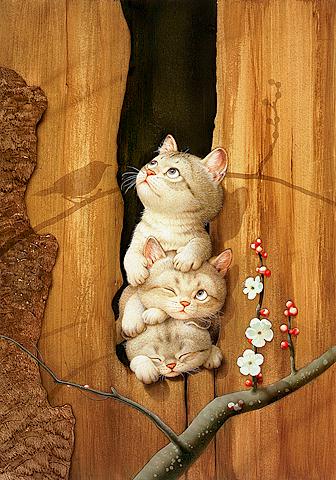